ГБДОУ детский сад № 1 Пушкинского района Санкт-Петербурга
Идеи ПОДЕЛОК ИЗОСЕННИХ ЛИСТЬЕВ
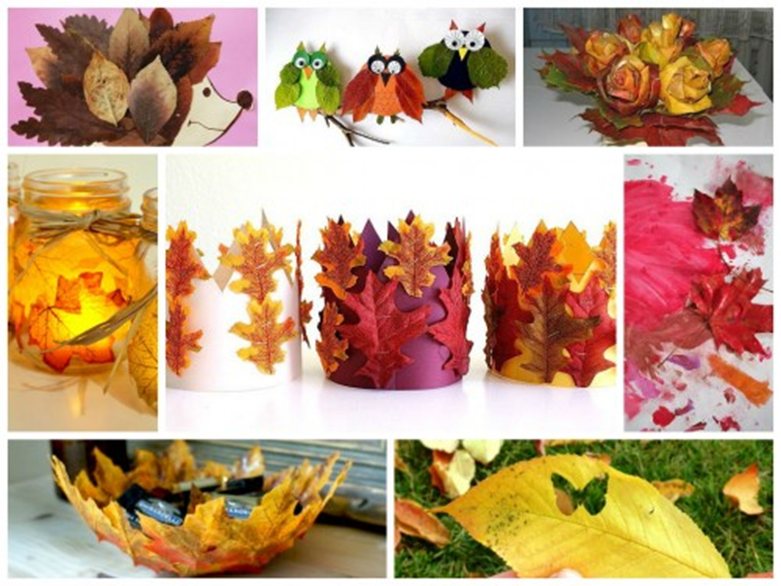 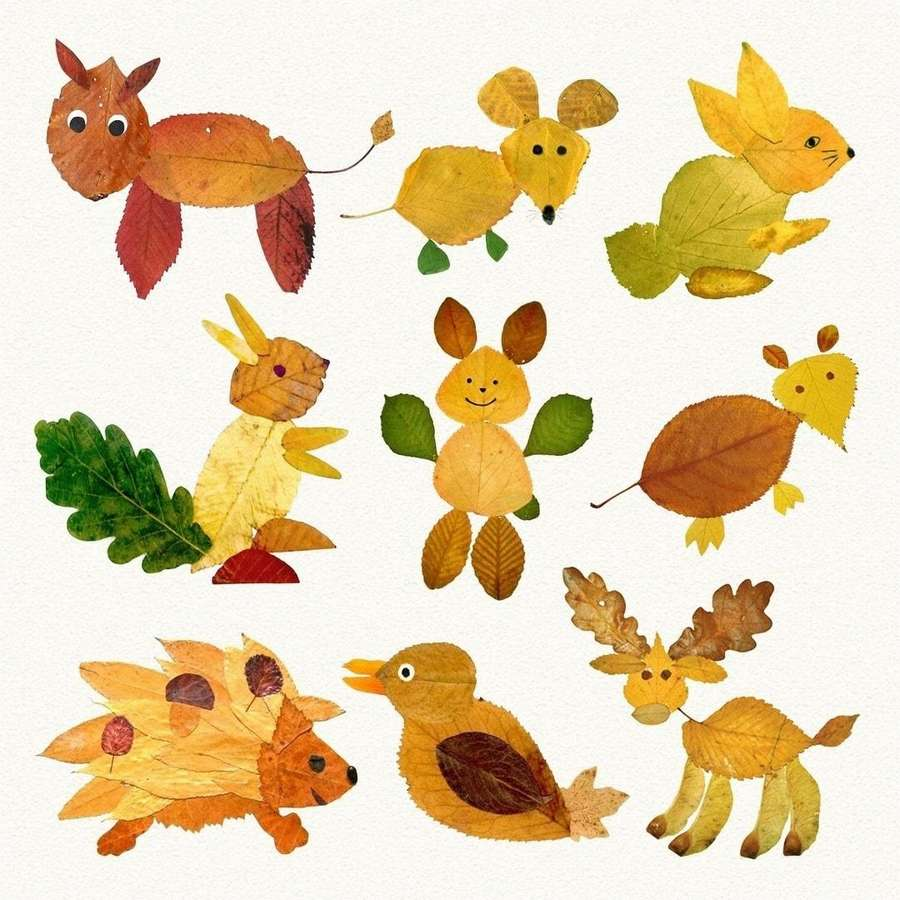 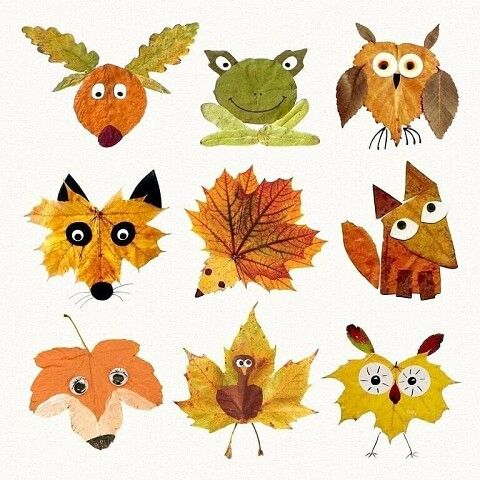 Подготовила: 
воспитатель старшей группы
Шигаева Н.А.
Золотая осень — самое трогательное время года, оно никого не оставляет равнодушным!
Это же настоящее волшебство, когда листья по велению невидимого художника, превращаются из нежно зеленых в различные оттенки оранжевого, желтого, красного и коричневого! 
Не теряйте время, бегите на улицу и собирайте всю эту красоту! 
Выбирайте самые красивые, самые необычные листочки и несите их домой! 
А я сейчас расскажу Вам какие поделки можно сделать из осенних листьев!
Предлагаю начать с самых простых осенних поделок, с которыми справится даже малыш, итак:
1. Осенняя аппликация. 
Заранее подготовьте фотографию ребенка, где он пытается изобразить ветер, распечатайте ее и вырежьте по контуру тела.
Предложите малышу самому составить композицию из нескольких листочков и своего изображения. 
Такая осенняя поделка идеально подойдет для детского сада или центра раннего развития.
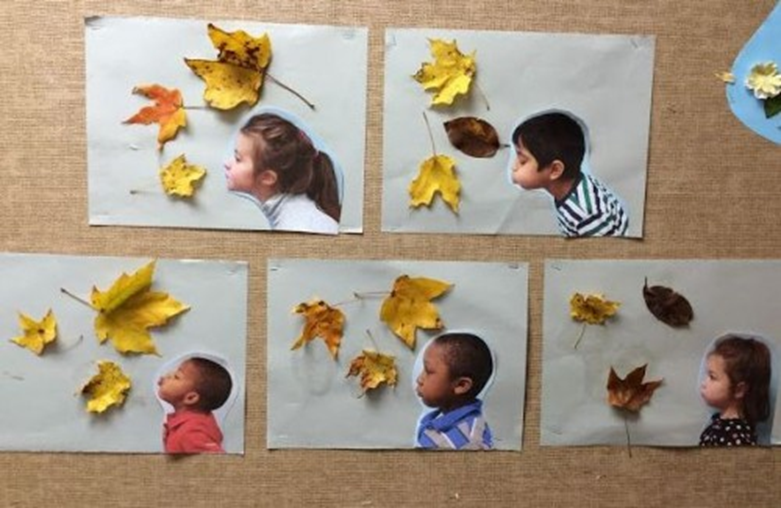 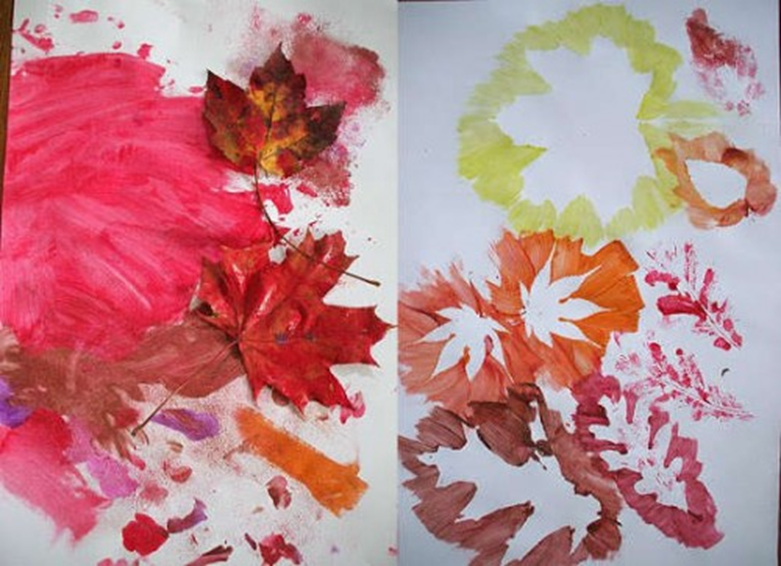 2.Простые рисунки-отпечатки. 
Можно использовать краски или карандаши, отпечатывать листочками или рисовать по контуру, просто фантазировать…
3. Совята с листиками вместо крыльев. 
Интересная осенняя поделка.
4. Интересная аппликация на тему «осень»:  Ёжик с листочками вместо иголок.
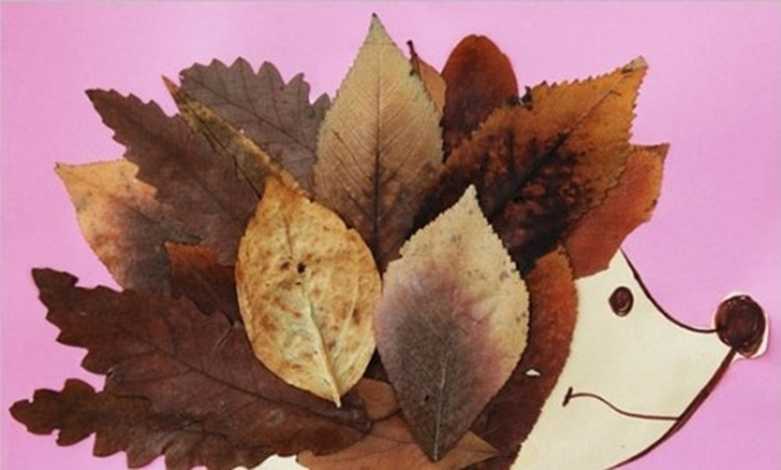 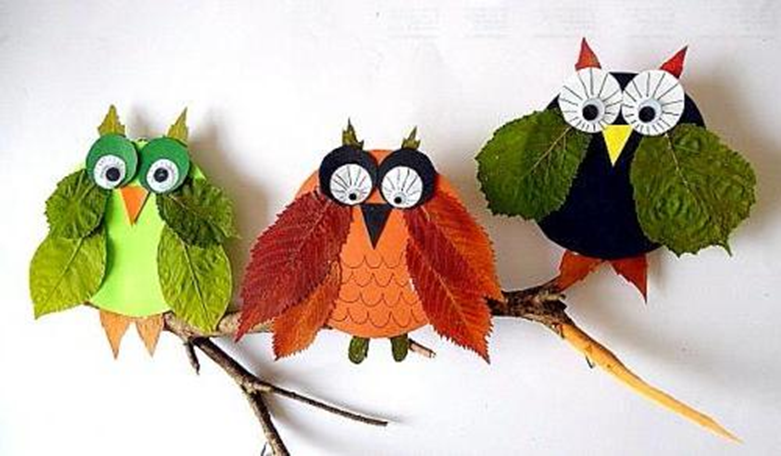 6. Предлагаю очень интересным эксперимент: делать отпечатки фигурным дыроколом для скрапбукинга. 
Можно сделать много таких штампиков, засушить их и всю зиму использовать для поделок.
5. Осенний венок. 
В качестве основы можно использовать круг из бумаги или картонную одноразовую тарелочку.
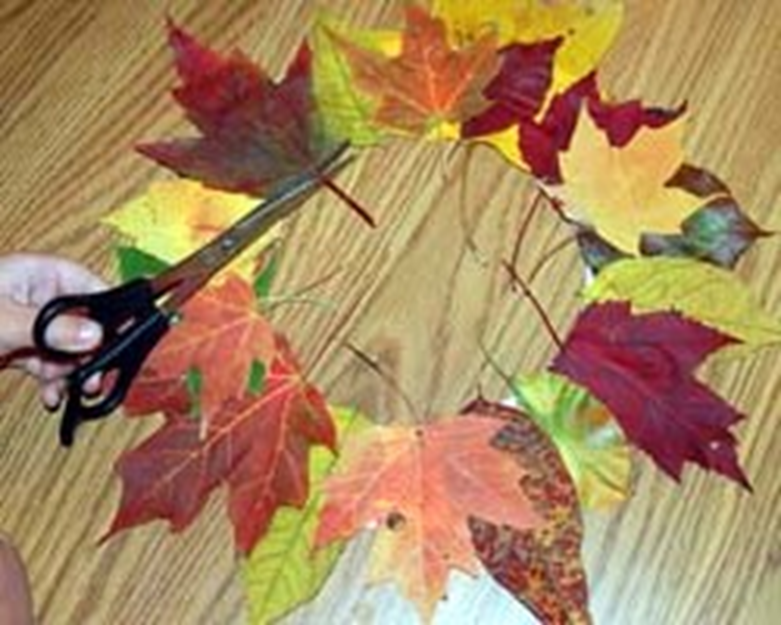 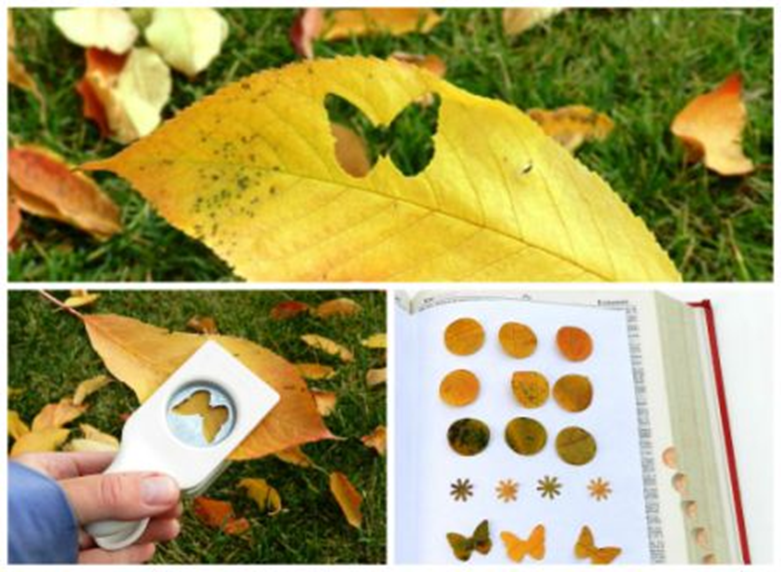 7. А эту осеннюю поделку смело можно назвать обучающей. Ребенку надо дорисовать вторую половинку листочка. Развиваем мелкую моторику и закрепляем названия листьев.
8. Можно создать букет из листьев в виде аппликации. 
Вазу вырезать из цветной бумаги. Нарисовать фон красками и приклеить много разных листьев. 
Совсем не сложно, на мой взгляд. Но точную копию точно никто не создаст.
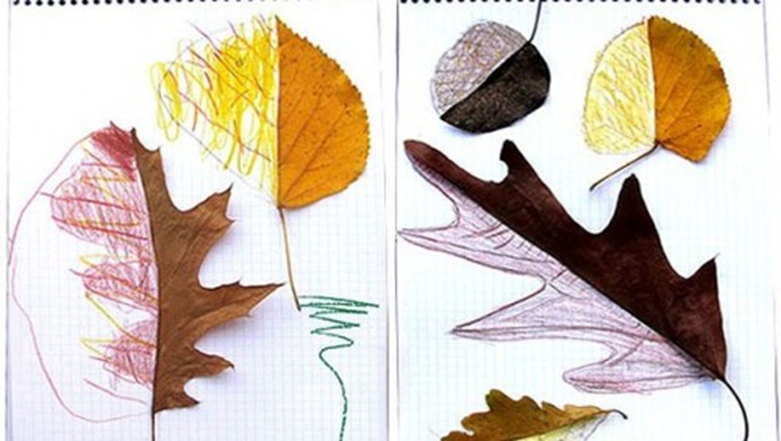 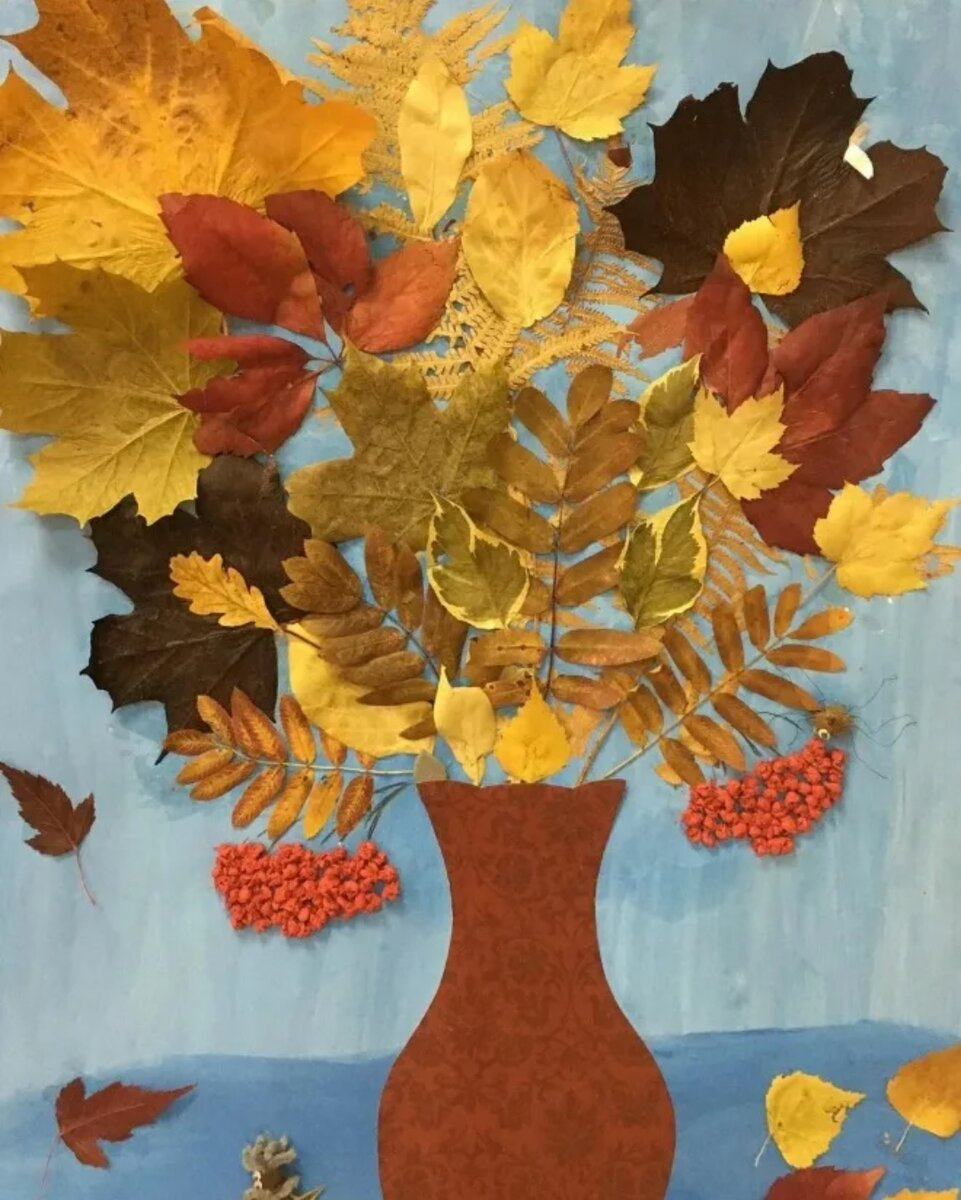 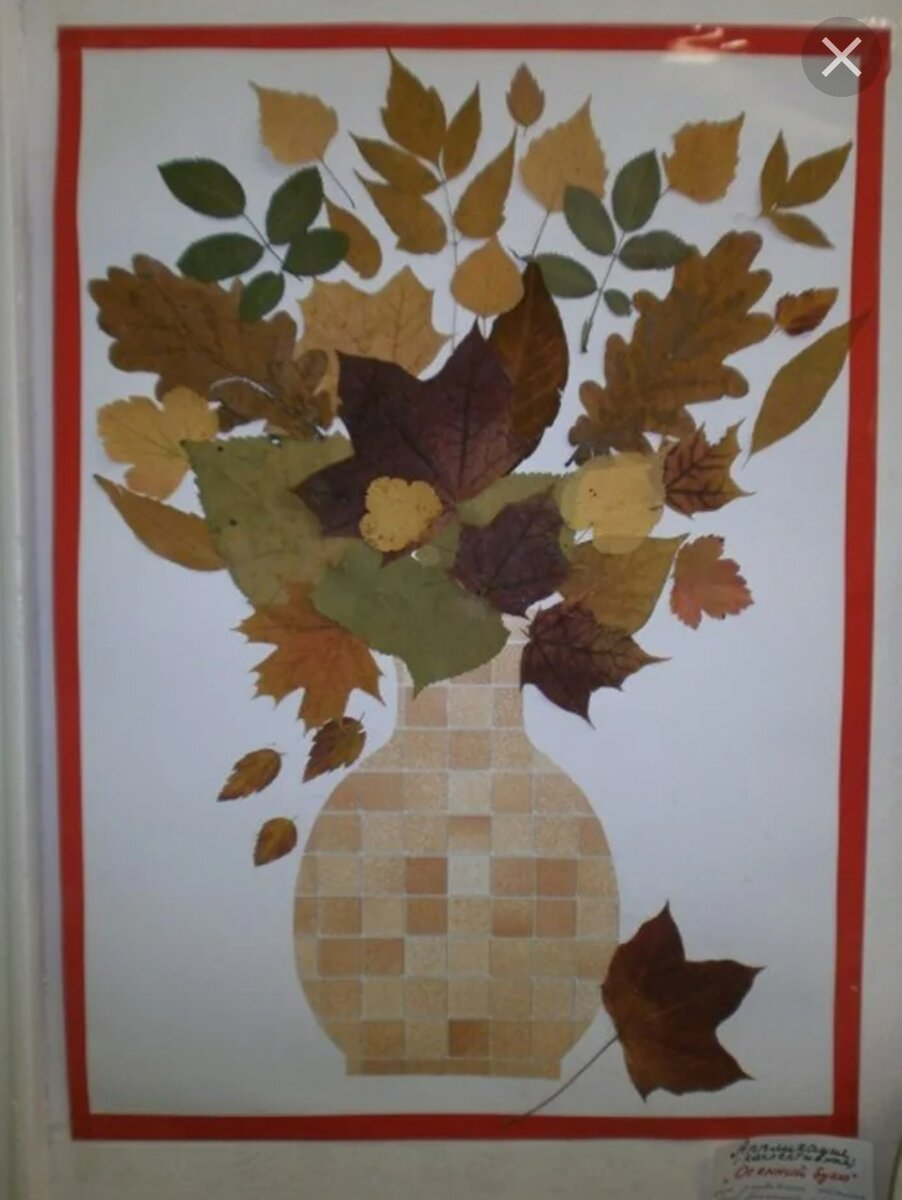 А теперь попробуй сам стать настоящим волшебником и преврати свои осенние листья в настоящий шедевр!

Желаю удачи!